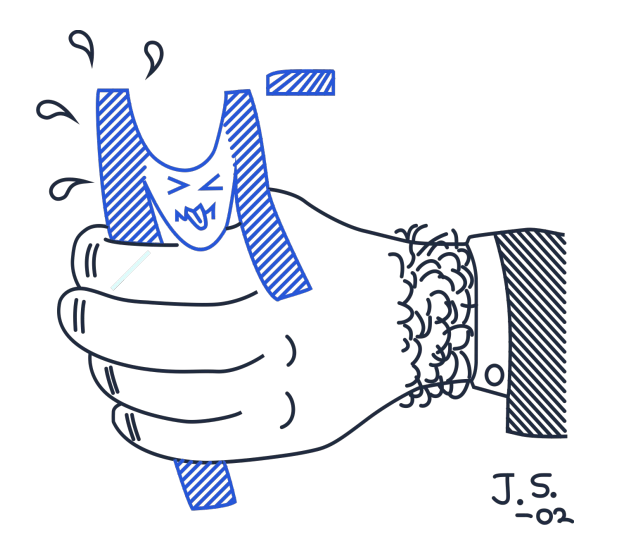 Efficiency of the detectors
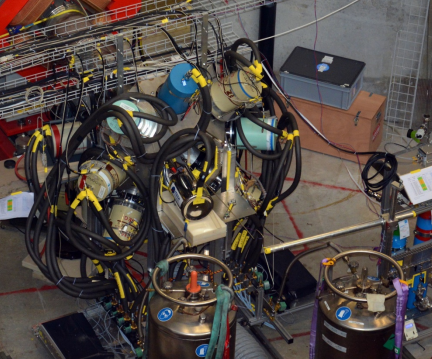 Rumyantseva Nadya
Calculation of efficiency
Total Efficiency = Content(integral) / Number of decay in run
Number of decay in run = activity · measurement time · relative intensities
For Th-232 & Au-197 (μ X-ray)
Number of μ in Th run – 5.3·107
Number of μ in Au run – 11·107
Number of decay in run = Number of μ in run · relative intensities
2
Rumyantseva Nadya | OMC4DBD Collaboration Meeting | 19-20.04.2021
Eu-152
Source 𝛾-lines used for calibrations
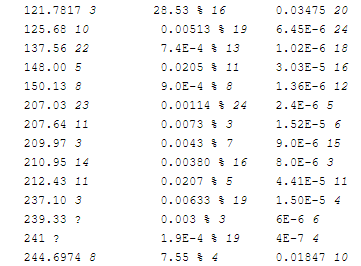 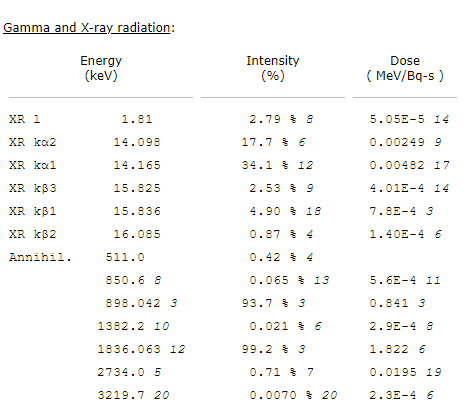 Y-88
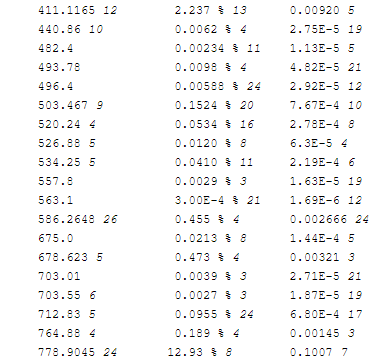 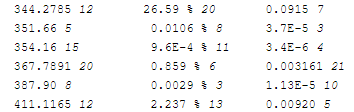 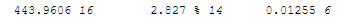 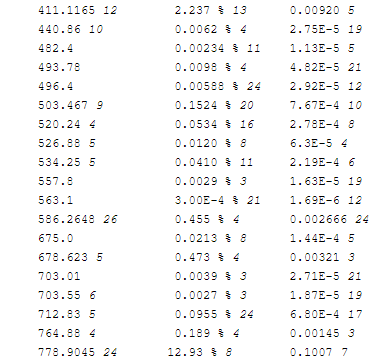 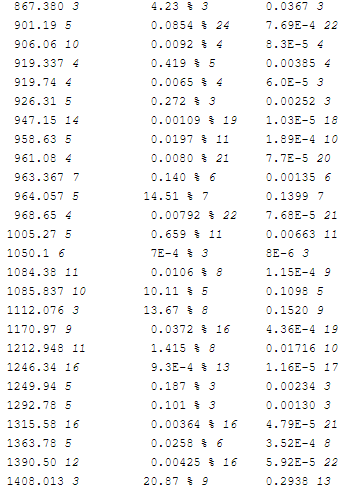 Co-60
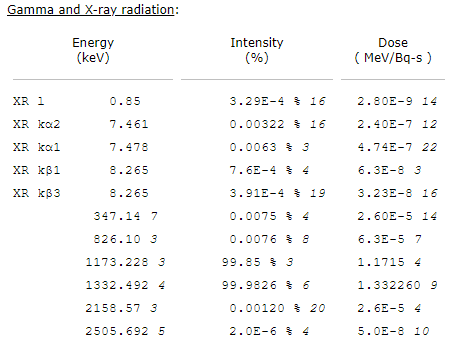 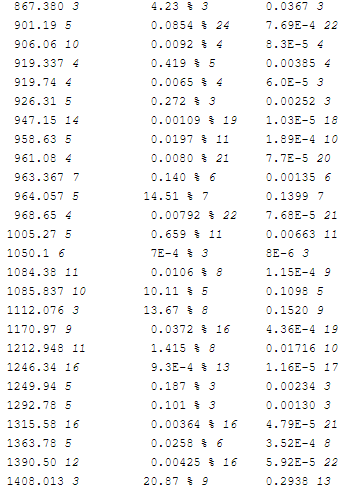 https://www.nndc.bnl.gov/nudat2/dec_searchi.jsp
3
Rumyantseva Nadya | OMC4DBD Collaboration Meeting | 19-20.04.2021
Muonic X-rays used for calibrations
Th-232
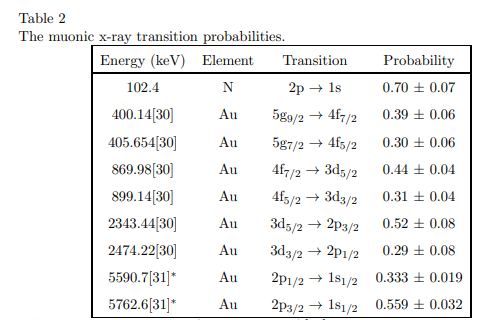 Au-197
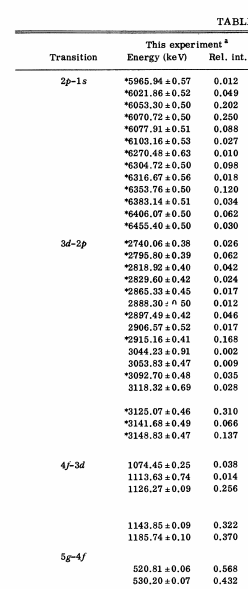 https://arxiv.org/pdf/nucl-ex/0104030.pdf
https://journals.aps.org/prc/pdf/10.1103/PhysRevC.17.1433
4
Rumyantseva Nadya | OMC4DBD Collaboration Meeting | 19-20.04.2021
Fit peaks from MB18B
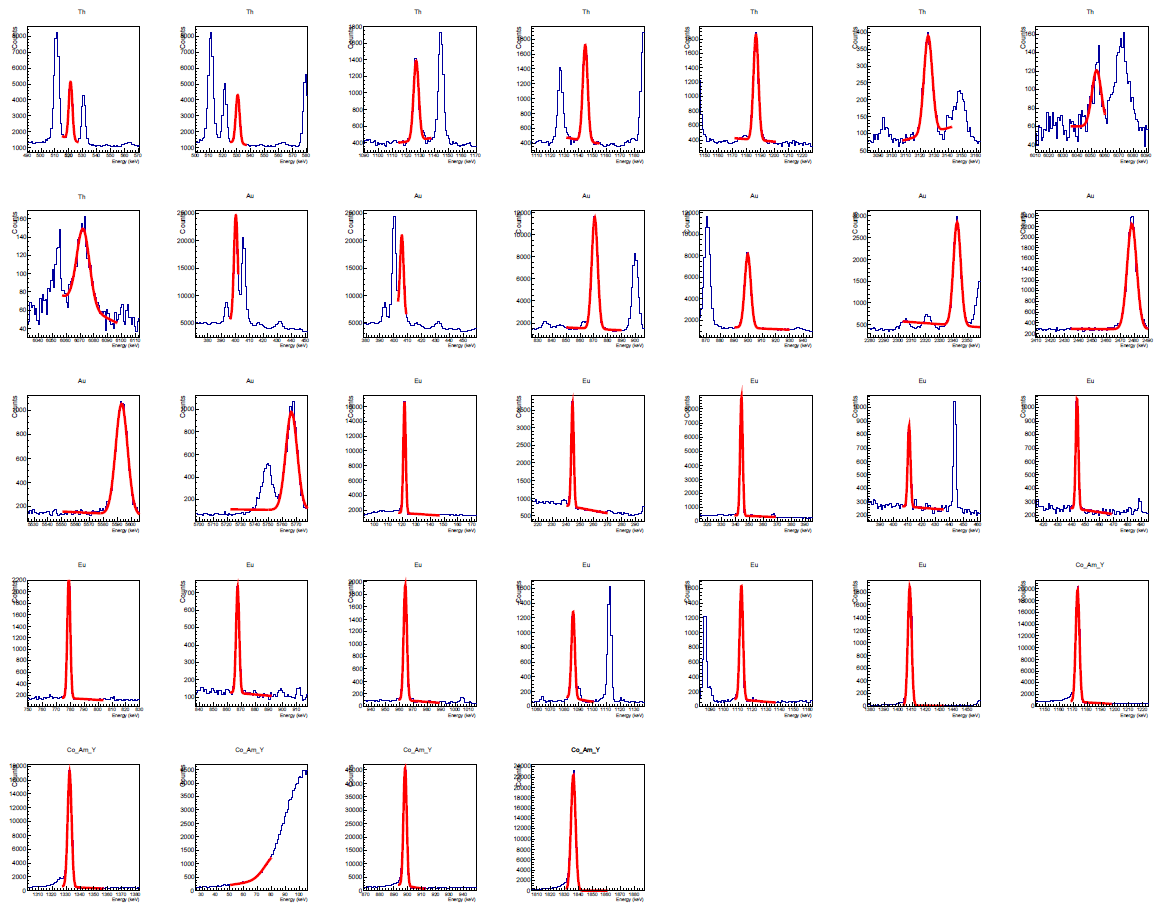 5
Rumyantseva Nadya | OMC4DBD Collaboration Meeting | 19-20.04.2021
Efficiency lines for MB18B
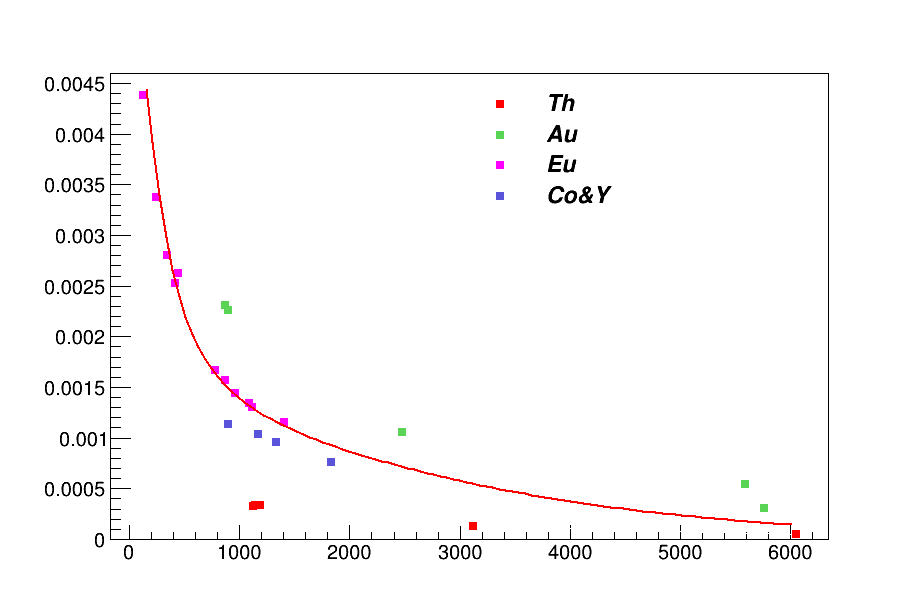 Energies (keV)

Th: 1126.27, 1143.85, 1185.74, 3125.07, 6053.3

Au: 869.9, 899.1, 2474.2, 5590.7, 5762.6

Eu: 121.8, 244.7, 344.3, 411.1, 443.9, 778.9, 867.3, 964.1, 1085.8, 1112.1, 1408

Co: 1173.2, 1332.5

Y: 898.04, 1836.06
6
Rumyantseva Nadya | OMC4DBD Collaboration Meeting | 19-20.04.2021
Corrected efficiency line for MB18B
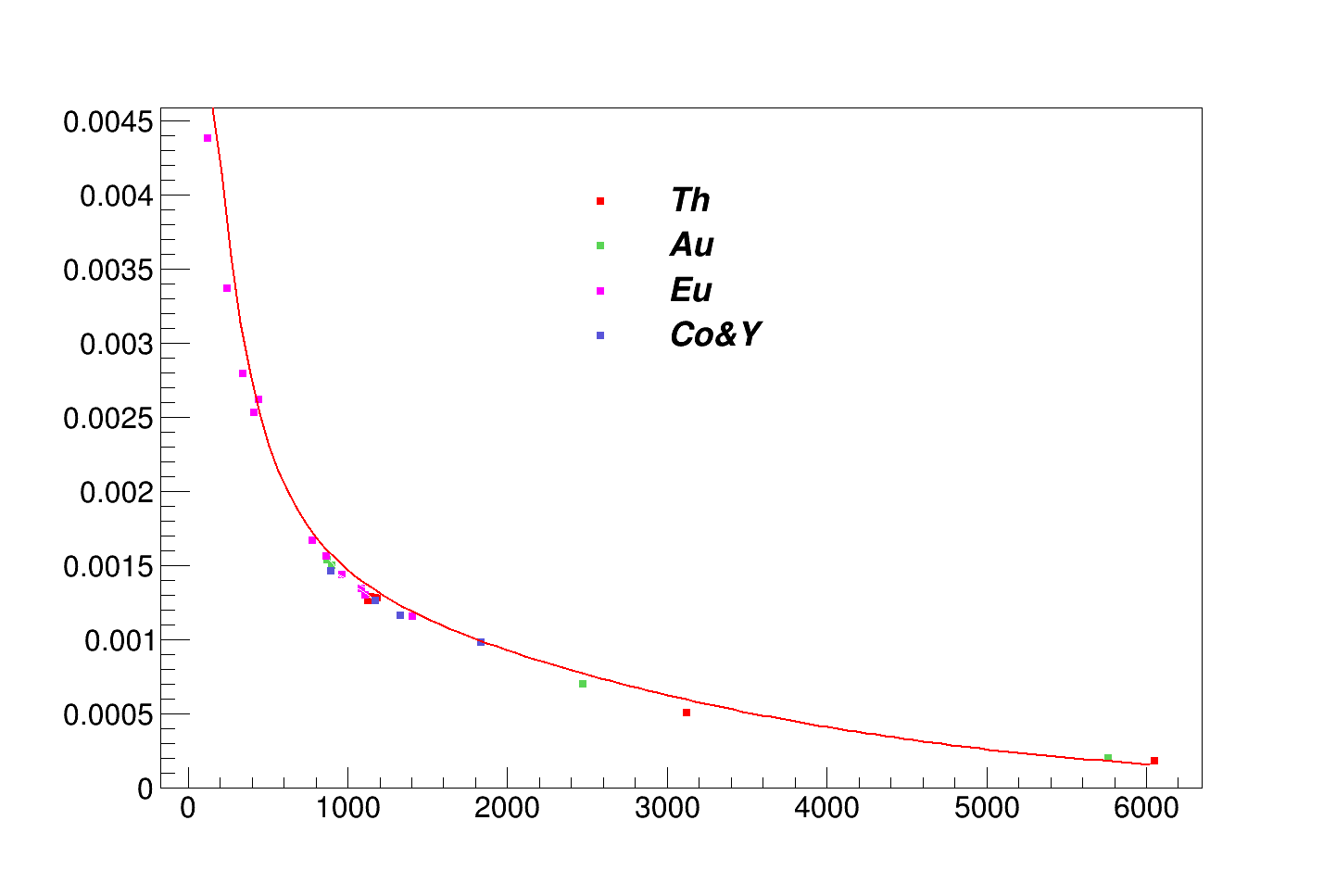 Number of decay in run = activity(Co-60) · measurement time · relative intensities · 0.82
Number of decay in run = activity(Y-88) · measurement time · relative intensities · 0.77

Number of decay in run = (Th-232) Number of μ in run · relative intensities · 0.26
Number of decay in run = (Au-197) Number of μ in run · relative intensities · 0.75
7
Rumyantseva Nadya | OMC4DBD Collaboration Meeting | 19-20.04.2021
Fit peaks from MB23A
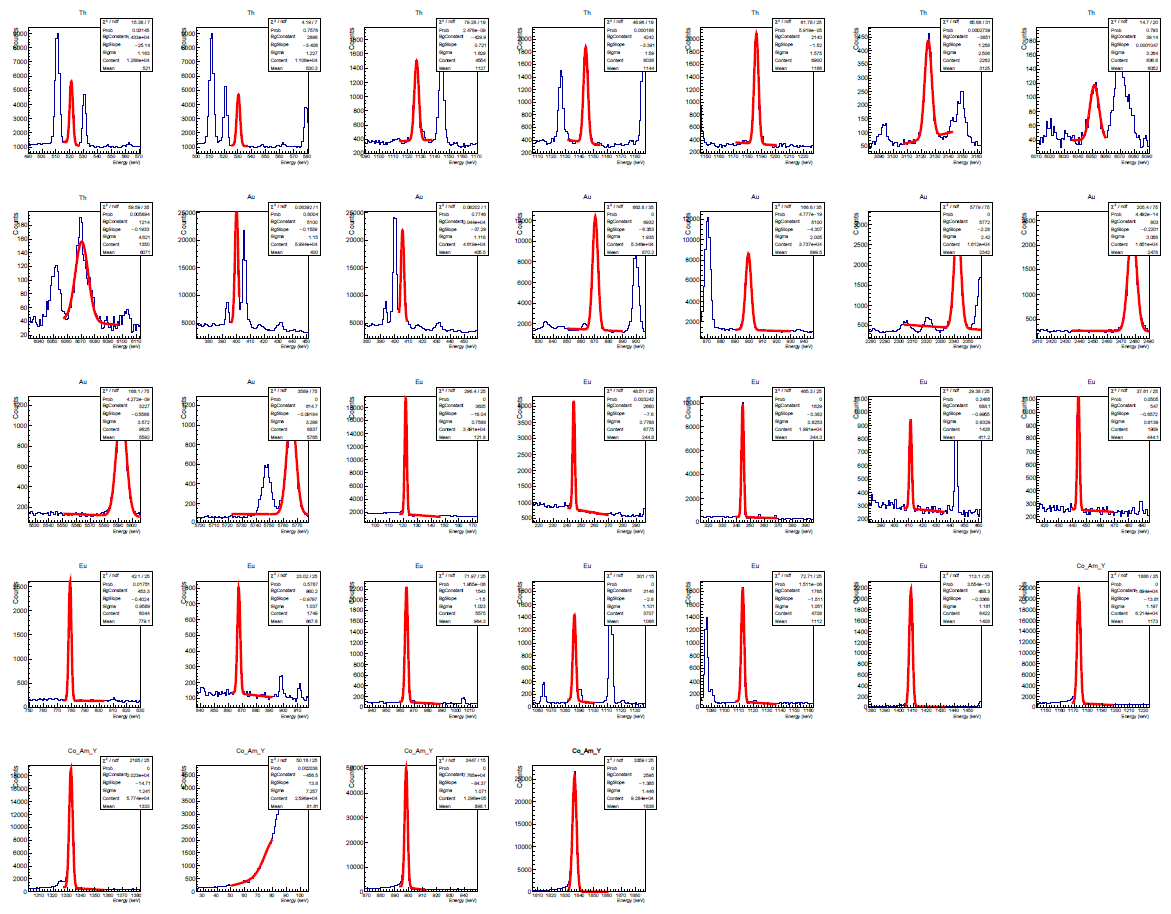 8
Rumyantseva Nadya | OMC4DBD Collaboration Meeting | 19-20.04.2021
MB23A: corrected vs uncorrected efficiencies
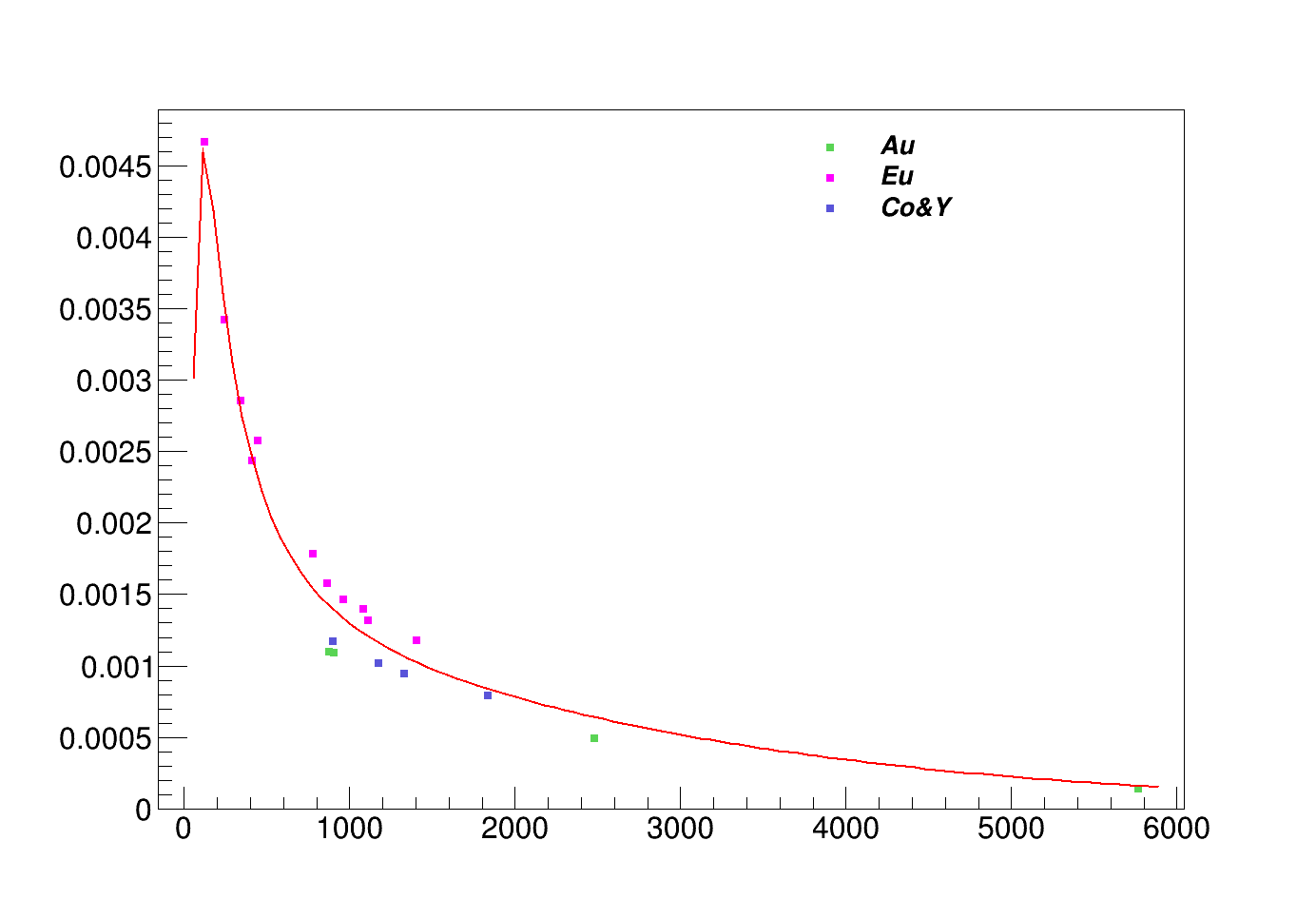 Not corrected efficiency line for MB23A
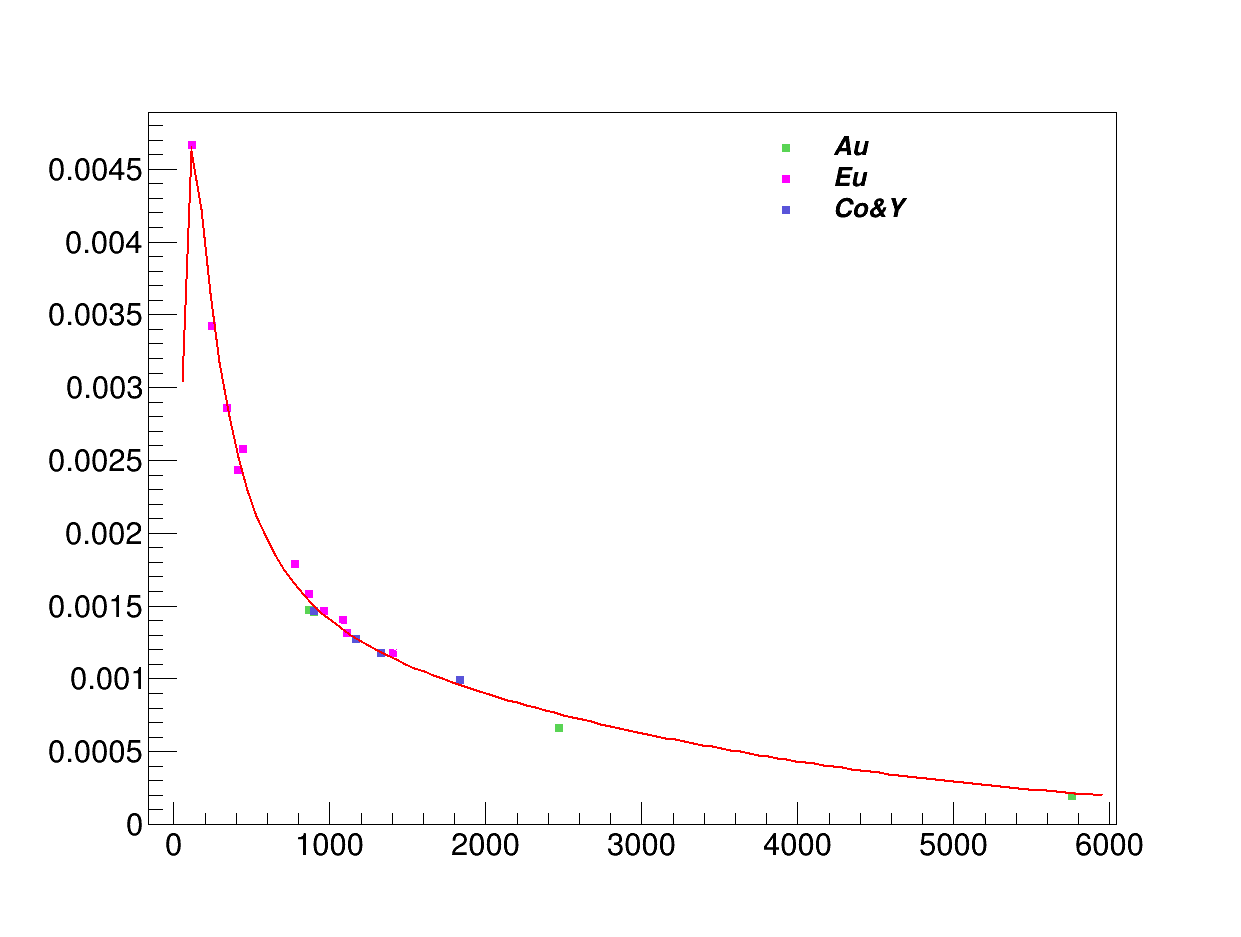 Corrected efficiency line for MB23A
Preliminary results
9
Rumyantseva Nadya | OMC4DBD Collaboration Meeting | 19-20.04.2021
Efficiency lines for MB18B with μX-ray Mg-24
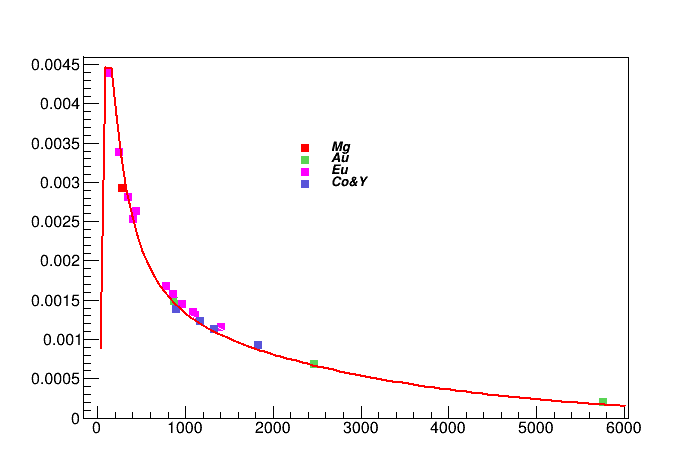 Energies (keV)

Mg: 296.5

Au: 899.1, 2474.2, 5590.7

Eu: 121.8, 244.7, 344.3, 411.1, 443.9, 778.9, 867.3, 964.1, 1085.8, 1112.1, 1408

Co: 1173.2, 1332.5

Y: 898.04, 1836.06
10
Rumyantseva Nadya | OMC4DBD Collaboration Meeting | 19-20.04.2021
Conclusion, Questions & Remarks
Efficiency calibration procedure has been developed using sources & muonic X-rays
Discrepancies between different sources has been observed. The reason is unknown.
Is correction can be used, how to validate?
It seems that usage of corrected efficiencies is ok for some analysis of Mg-24 data (comments from Dana?).
What can be done in order to improve the situation?
11
Rumyantseva Nadya | OMC4DBD Collaboration Meeting | 19-20.04.2021
Backup slides
Rumyantseva Nadya | OMC4DBD Collaboration Meeting | 19-20.04.2021
12
Total Efficiency of the detectors
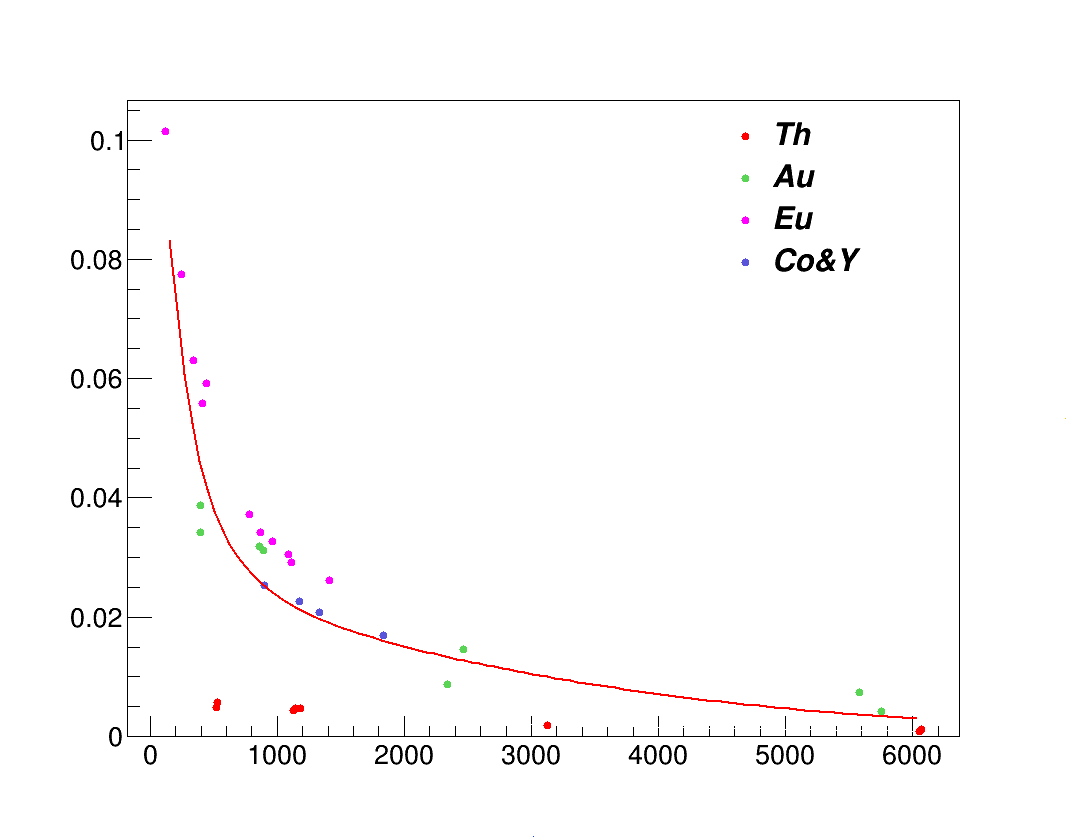 totalEfficiencies[i] += Content / numberOfDecaysInRun
TF1 *fit = new TF1 ("func", "exp([0]+[1]*TMath::Log(x)+[2]*pow(TMath::Log(x),2.)+[3]*pow(TMath::Log(x),3.)+[4]*pow(TMath::Log(x),4.)+[5]*pow(TMath::Log(x),5.))")
13
Rumyantseva Nadya | OMC4DBD Collaboration Meeting | 19-20.04.2021
Total Efficiency of the detectors w/o and with corrections
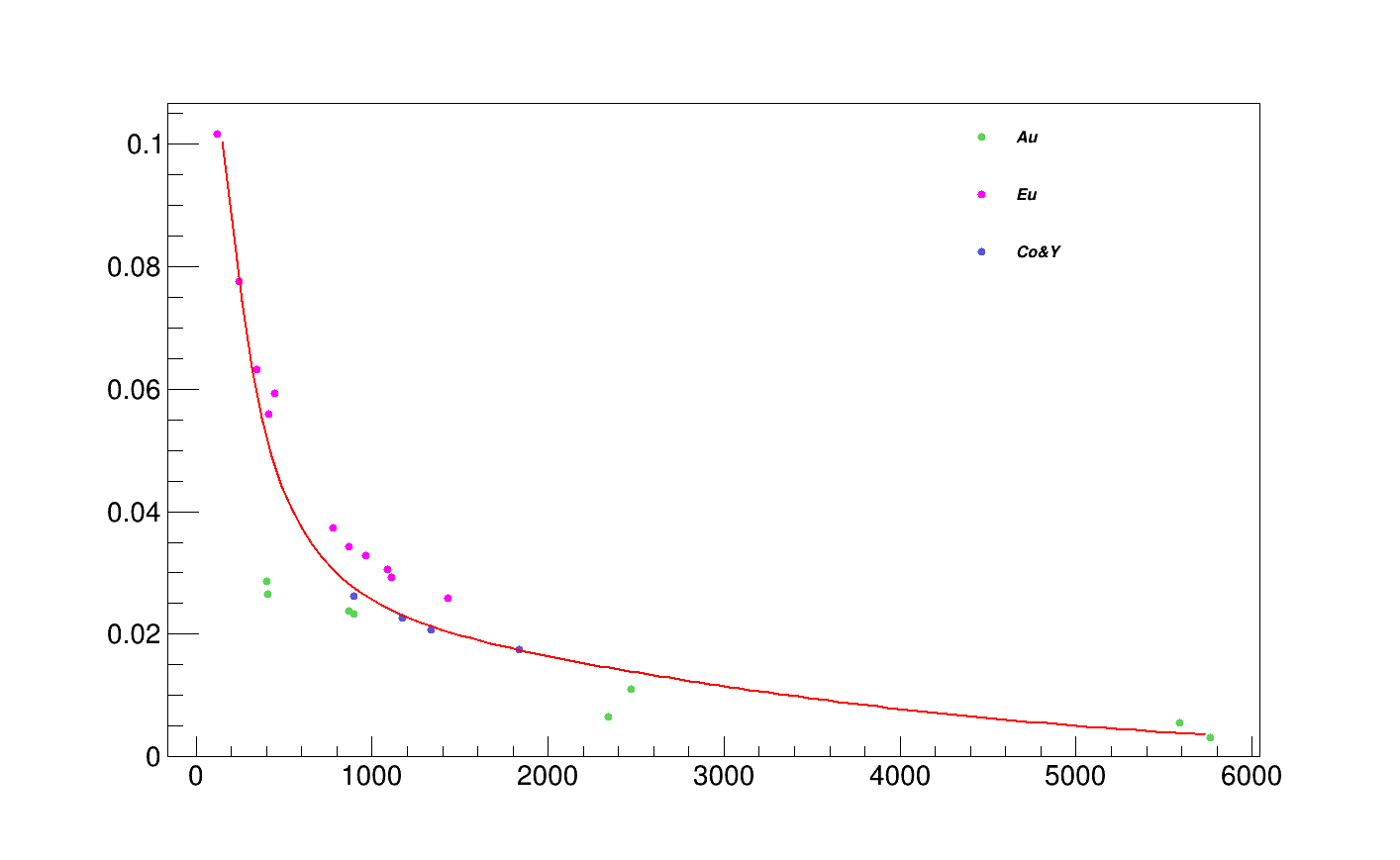 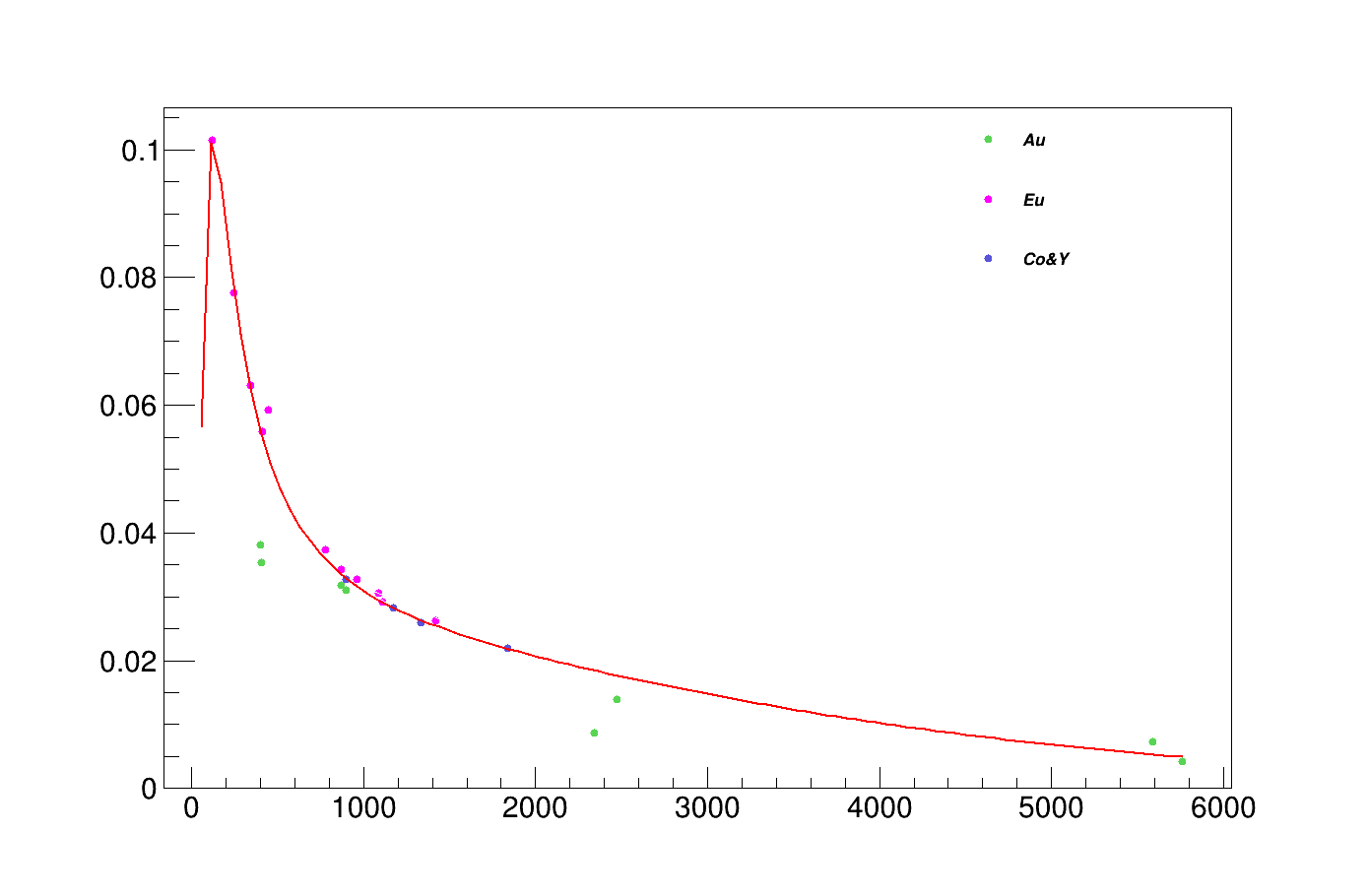 14
Rumyantseva Nadya | OMC4DBD Collaboration Meeting | 19-20.04.2021
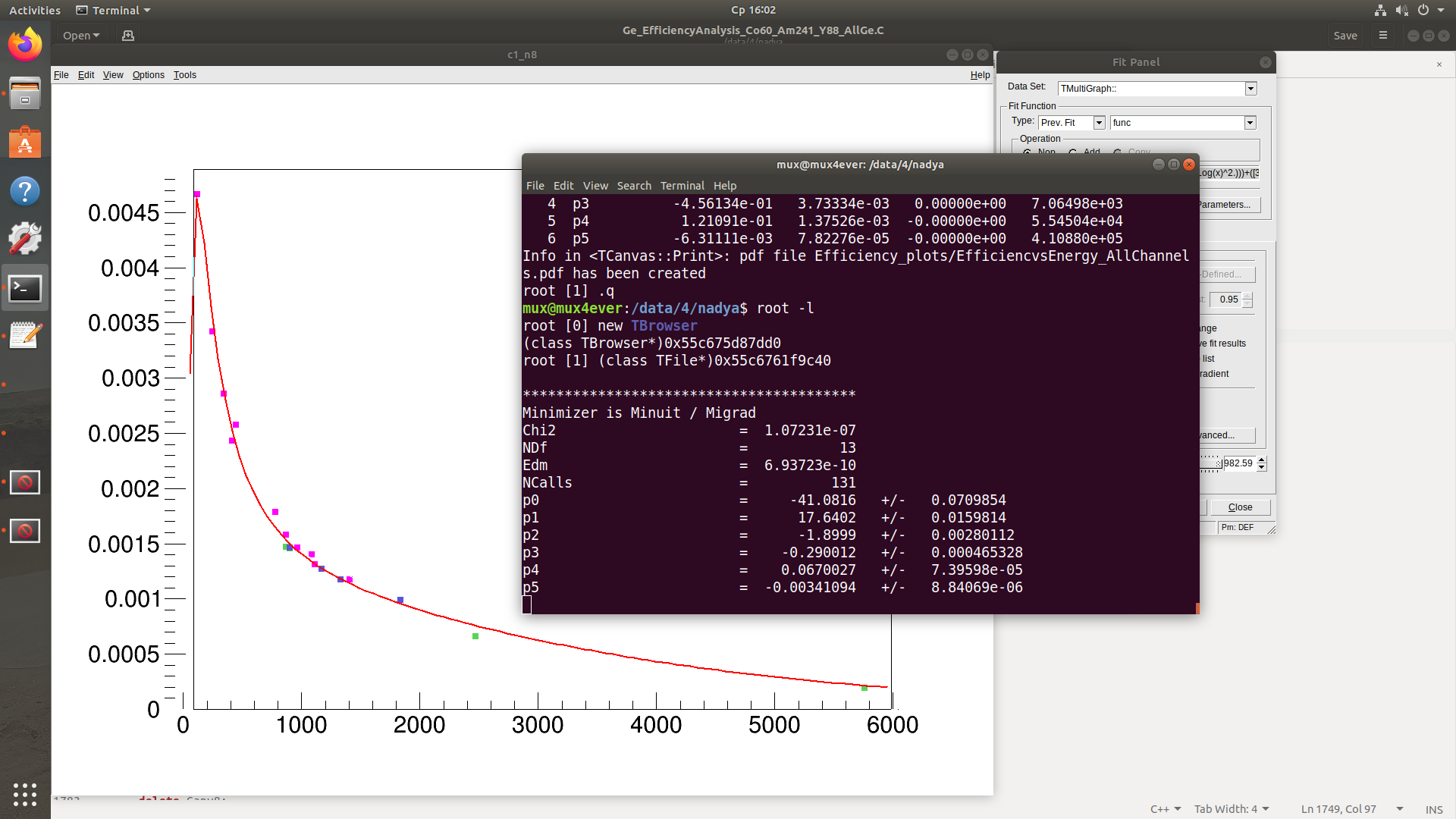 Fit parameters
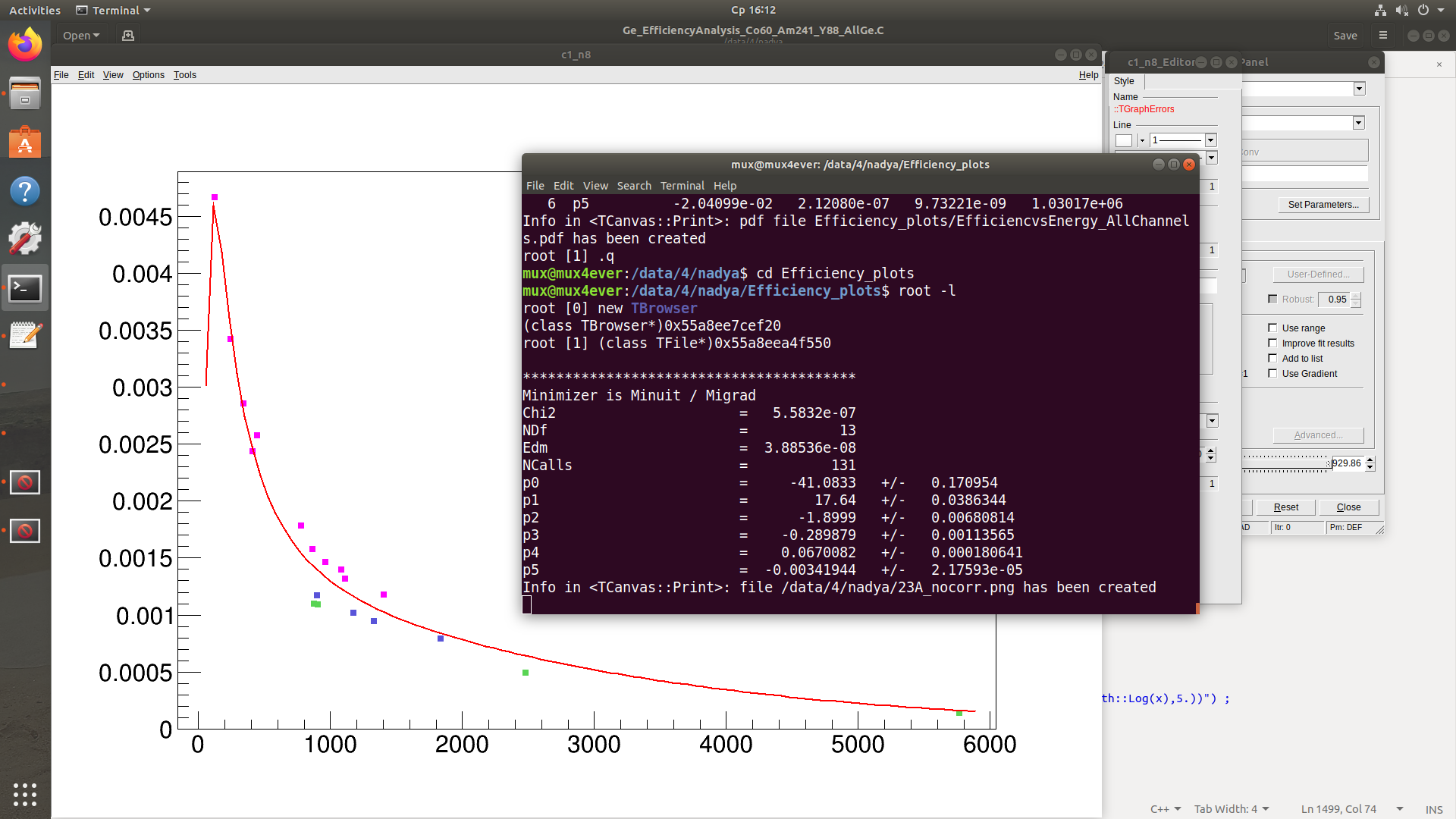 15
Rumyantseva Nadya | OMC4DBD Collaboration Meeting | 19-20.04.2021